健康食品やサプリメントをご用意しています
市販薬をはじめ、健康維持をサポートする健康食品や
サプリメント、特定保健用食品など、薬剤師や管理栄養士がセレクトした商品をご用意しています
スタッフがおひとりおひとりのご要望に合った
商品選びをアドバイスします

お気軽にご相談ください
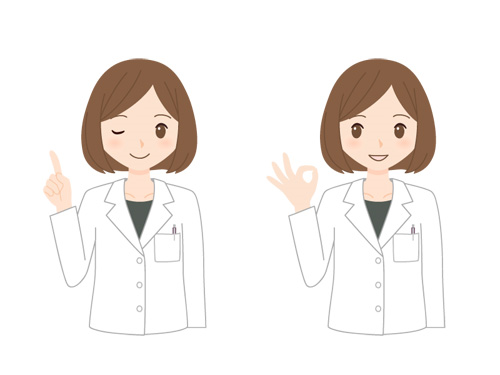 ○○薬局